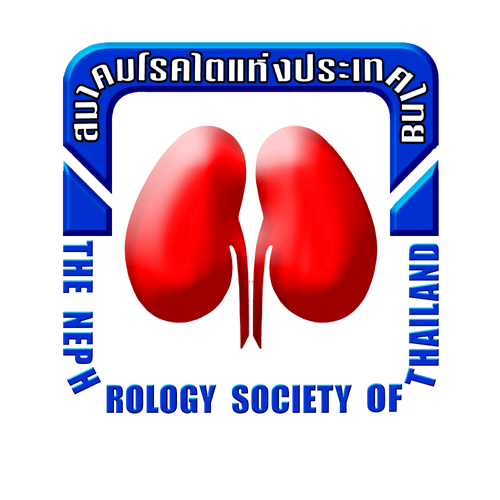 การตรวจคัดกรองและดูแลรักษาภาวะแทรกซ้อนทางไตในผู้ป่วยเบาหวานและความดันโลหิตสูง
ผศ.นพ.สุรศักดิ์ กันตชูเวสศิริ
สมาคมโรคไตแห่งประเทศไทย
เนื้อหา สาระสำคัญ
คำจำกัดความของโรคไตเรื้อรัง				
การแบ่งระยะของโรคไตเรื้อรัง			
ค่าการทำงานของไต (glomerular fltration rate; GFR) 
การตรวจคัดกรองภาวะไตเรื้อรังจากการตรวจค่าการทำงานของไต 
การตรวจคัดกรองภาวะไตเรื้อรังจากการตรวจหาอัลบูมิน หรือโปรตีนในปัสสาวะ
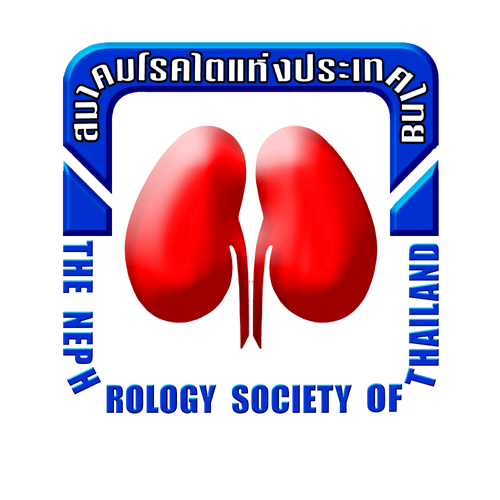 ประชุมพัฒนาแนวทางคัดกรอง _24  มีค 58
เนื้อหา สาระสำคัญ
การประเมินผู้ป่วยโรคไตเรื้อรัง		
การดูแลรักษาผู้ป่วยเบาหวาน และ/หรือความดันโลหิตสูงที่มีภาวะไตเรื้อรังร่วม					
การส่งต่อผู้ป่วยเบาหวาน และ/หรือความดันโลหิตสูงที่มีภาวะไตเรื้อรังร่วม
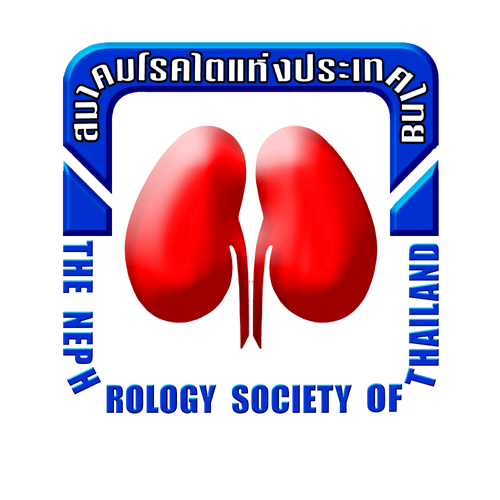 ประชุมพัฒนาแนวทางคัดกรอง _24  มีค 58
วัตถุประสงค์
คำแนะนำการตรวจคัดกรองและดูแลรักษาภาวะแทรกซ้อนทางไตในผู้ป่วยเบาหวานและความดันโลหิต มีวัตถุประสงค์ 
เป็นเครื่องมือส่งเสริมคุณภาพการบริการผู้ป่วย มีการปรับเปลี่ยนบริบทต่างๆ ให้เหมาะสมกับทรัพยากรด้าน
มุ่งหวังเพื่อการส่งเสริมและพัฒนาระบบการดูแลผู้ป่วยมีประสิทธิภาพยิ่งขึ้น            

คำแนะนำต่างๆ ในเอกสารฉบับนี้ไม่ใช่ข้อบังคับของการปฏิบัติ ผู้ใช้สามารถปฏิบัติแตกต่างจากข้อแนะนำนี้ได้ ตามสถานการณ์ที่เหมาะสม หรือมีข้อจำกัดของสถานบริการและทรัพยากร
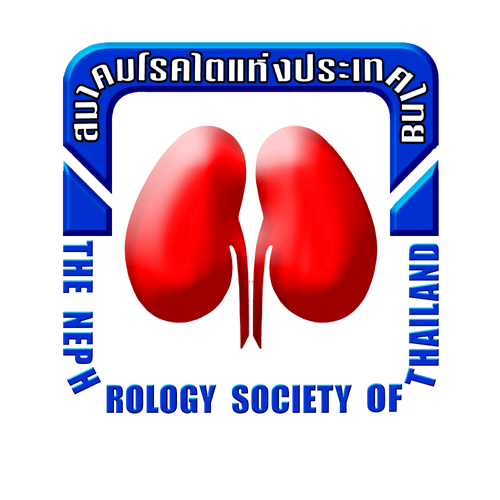 ประชุมพัฒนาแนวทางคัดกรอง _24  มีค 58
คำจำกัดความ
ข้อบ่งชี้ความผิดปกติของไตติดต่อกันเกิน 3 เดือน ได้จาก
อัตรากรองของไต (estimated glomerular filtration rate, eGFR) < 60 ml/min/1.73 m2
อัลบูมินในปัสสาวะ (albuminuria) 
เม็ดเลือดแดงในปัสสาวะ (hematuria)
ความผิดปกติของเกลือแร่ (electrolyte) ที่เกิดจากท่อไตผิดปกติ
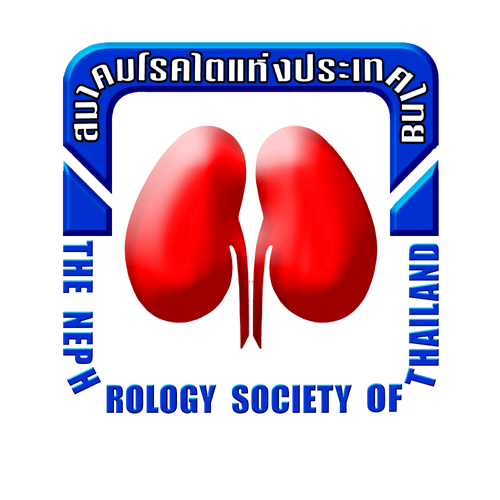 ประชุมพัฒนาแนวทางคัดกรอง _24  มีค 58
ระยะโรค
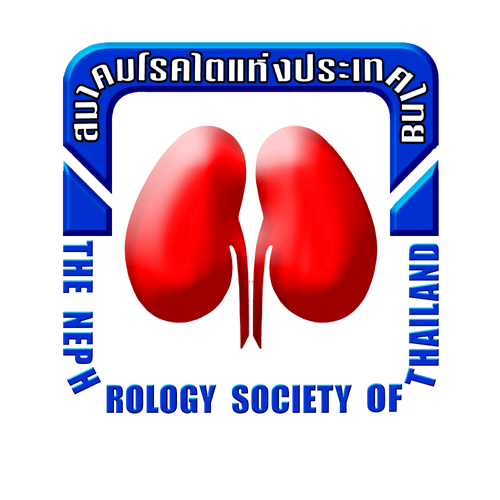 ประชุมพัฒนาแนวทางคัดกรอง _24  มีค 58
คำจำกัดความ
ข้อบ่งชี้ความผิดปกติของไต ได้จาก
อัตรากรองของไต (estimated glomerular filtration rate, eGFR) < 60 ml/min/1.73 m2
อัลบูมินในปัสสาวะ (albuminuria) 
เม็ดเลือดแดงในปัสสาวะ (hematuria)
ความผิดปกติของเกลือแร่ (electrolyte) ที่เกิดจากท่อไตผิดปกติ
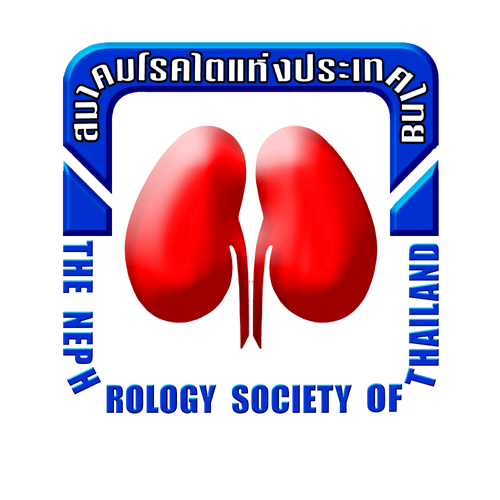 ประชุมพัฒนาแนวทางคัดกรอง _24  มีค 58
การคัดกรอง
การตรวจคัดกรองภาวะไตเรื้อรังจากการตรวจค่าการทำงานของไต ด้วยการตรวจประเมินค่า eGFR อย่างน้อยปีละ 1 ครั้ง ด้วยการตรวจระดับ ครีอะตินินในเลือด และคำนวณด้วยสมการ “CKD-EPI (Chronic Kidney Disease Epidemiology Collaboration) equation

การตรวจคัดกรองภาวะไตเรื้อรังจากการตรวจหาอัลบูมินหรือโปรตีนในปัสสาวะ 
การตรวจคัดกรองภาวะไตเรื้อรังจากการตรวจทางห้องปฏิบัติการอื่นๆ
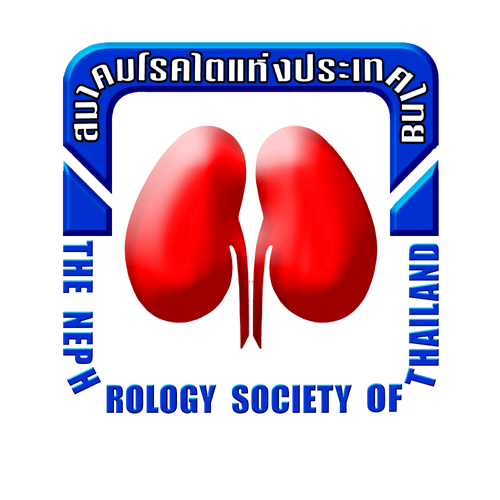 ประชุมพัฒนาแนวทางคัดกรอง _24  มีค 58
การคัดกรองโรคไตเรื้อรัง
สูตรคำนวณ CKD-EPI Equation (Chronic Kidney Disease    Epidemiology Collaboration)
การคัดกรองโรคไตเรื้อรัง
2.2 ตรวจหาโปรตีนรั่วจากตัวอย่างปัสสาวะถ่ายครั้งเดียว โดยใช้แถบสีจุ่ม (Dipstick)
ถ้าตรวจพบมีโปรตีนรั่วทางปัสสาวะตั้งแต่ระดับ 1+ขึ้นไป และไม่มีสาเหตุที่สามารถทำให้เกิดผลบวกปลอม ถือได้ว่ามีภาวะ proteinuria ควรส่งตรวจซ้ำอีก 1-2 ครั้งใน 3 เดือน หากพบproteinuria 2 ใน 3 ครั้ง ถือว่ามีภาวะไตผิดปกติ
การคัดกรองโรคไตเรื้อรัง
ข้อแนะนำในกรณีตรวจไม่พบโปรตีนรั่วทางปัสสาวะด้วยแถบสีจุ่มควรพิจารณาตรวจเพิ่มด้วยวิธีใดวิธีหนึ่งดังนี้
ตรวจ urinary albumin/creatinine ratio(UACR) จากการเก็บปัสสาวะตอนเช้า  (spot morning urine) ถ้ามีค่า 30-300 mg/g แสดงว่ามีภาวะ albuminuria 
ตรวจปัสสาวะแบบจุ่มด้วยแถบสีสำหรับ Microalbumin (cut-off level : 20  mg/L) ถ้าผล positive แสดงว่ามีภาวะ albuminuria 
ถ้าตรวจพบภาวะalbuminuria ควรส่งตรวจซ้ำอีก 1-2 ครั้งใน 3 เดือน หากพบalbuminuria 2 ใน 3 ครั้ง ถือว่ามีภาวะไตผิดปกติ
การรักษา
การดูแลรักษาผู้ป่วยเบาหวาน และ/หรือ ความดันโลหิตสูงที่มีภาวะไตเรื้อรังร่วม
เพื่อชะลอความเสื่อมของโรคไต
ป้องกันภาวะไตวายระยะสุดท้าย
การรักษาผู้ป่วยแบบองค์รวม โดยเฉพาะโรคเบาหวาน ความดันโลหิตสูง และไขมันในเลือดสูง รวมทั้งการควบคุมปัจจัยเสี่ยงต่างๆ
จัดการตามความเหมาะสมของโรค /ภาวะ
การรักษาโรคเบาหวาน
การรักษาภาวะความดันโลหิตสูง
การรักษาภาวะไขมันในเลือดสูง
การป้องกันและรักษาภาวะแทรกซ้อนอื่นๆ จากโรคไตเรื้อรัง
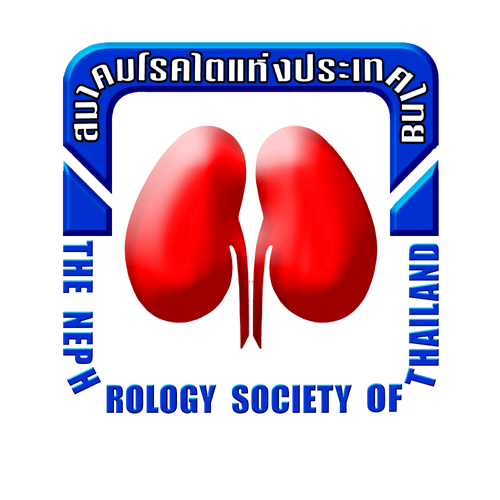 ประชุมพัฒนาแนวทางคัดกรอง _24  มีค 58
การควบคุมความดันโลหิตและการใช้ยายับยั้งรีนินแองจีโอเทนซิน (RAAS blockage)
ปรับเป้าหมายของระดับความดันโลหิตและชนิดของยาลดความดันโลหิตในผู้ป่วยแต่ละรายโดยคำนึงถึง อายุ โรคหัวใจและหลอดเลือด ความเสี่ยงต่อการเสื่อมของไต ความทนต่อยา และผลข้างเคียงของการรักษาโดยเฉพาะภาวะความดันโลหิตต่ำ เกลือแร่ผิดปกติ และไตวายเฉียบพลัน
แนะนำปรับเปลี่ยนพฤติกรรมเพื่อลดความดันโลหิตและป้องกันโรคหัวใจและหลอดเลือด
การควบคุมความดันโลหิตและการใช้ยายับยั้งรีนินแองจีโอเทนซิน (RAAS blockage)
เป้าหมายของระดับความดันโลหิตที่หวังผลชะลอการเสื่อมของไตในผู้ป่วยโรคไตเรื้อรังที่มีระดับอัลบูมินในปัสสาวะ < 30 มก.ต่อวัน คือ < 140/90 mmHg

เป้าหมายของระดับความดันโลหิตที่หวังผลชะลอการเสื่อมของไตในผู้ป่วยโรคไตเรื้อรังที่มีระดับอัลบูมินในปัสสาวะ > 30 มก.ต่อวัน คือ < 130/80 mmHg
การควบคุมความดันโลหิตและการใช้ยายับยั้งรีนินแองจีโอเทนซิน (RAAS blockage)
ผู้ป่วยโรคไตเรื้อรังที่เป็นเบาหวานที่มีระดับอัลบูมินในปัสสาวะ  30-300 มก.ต่อวัน ควรได้รับยา ACEI หรือ ARB เป็นยาตัวแรก ถ้าไม่มีข้อห้าม

ผู้ป่วยโรคไตเรื้อรังทั้งที่เป็นและไม่เป็นเบาหวานที่มีระดับอัลบูมินในปัสสาวะ > 300 มก.ต่อวัน ควรได้รับยา ACEI หรือ ARB เป็นยาตัวแรก ถ้าไม่มีข้อห้าม
การควบคุมความดันโลหิตและการใช้ยายับยั้งรีนินแองจีโอเทนซิน (RAAS blockage)
ควรใช้ยา ACEI หรือ ARB ในขนาดปานกลางหรือสูงตามที่มีการศึกษาวิจัยผลดีของยาในผู้ป่วยโรคไตเรื้อรัง

ไม่แนะนำให้ใช้ยาร่วมกันระหว่าง  ACEI และ ARB เพื่อชะลอการเสื่อมของไต 

ควรได้รับการติดตามระดับ Cr และ K และยังคงใช้ยาต่อไปได้ในกรณีที่มีการเพิ่มขึ้นของ serum Cr ไม่เกิน 30% ในระยะเวลา 4 เดือน หรือ serum K น้อยกว่า 5.5 มิลลิโมล/ลิตร
โภชนบำบัด
ผู้ป่วยโรคไตเรื้อรังควรรับประทานอาหารโปรตีน ดังนี้
ผู้ป่วยที่มีeGFR < 30 มล./นาที/1.73 ตร.ม. ควรรับประทานอาหารโปรตีน 0.8 กรัม/กก. /วัน

ควรได้รับโปรตีนจากเนื้อสัตว์ ไข่ขาว อย่างน้อยร้อยละ 60
การส่งต่อ
ผู้ป่วยโรคไตเรื้อรังระยะที่ 1 ถึง 2 และระยะ 3a (ที่มีค่าการทำงานของไตคงที่ไม่น้อยกว่า 6-12 เดือน)
ผู้ป่วยระยะนี้สามารถให้การดูแลรักษาในคลินิกเบาหวาน หรือคลินิกความดันโลหิตสูงได้  ในรพ.สต./ PCU 
พิจารณาส่งต่อไปยัง รพ.ชุมชน กรณีมีข้อบ่งชี้
ผู้ป่วยโรคไตเรื้อรังระยะที่ 3 (รวมระยะ 3a ที่มีค่าการทำงานของไตไม่คงที่หรือลดลงต่อเนื่อง และระยะ 3b) 
การดูแลรักษาในคลินิกเบาหวาน หรือคลินิกความดันโลหิตสูงในสถานพยาบาลระดับ รพ.ชุมชน
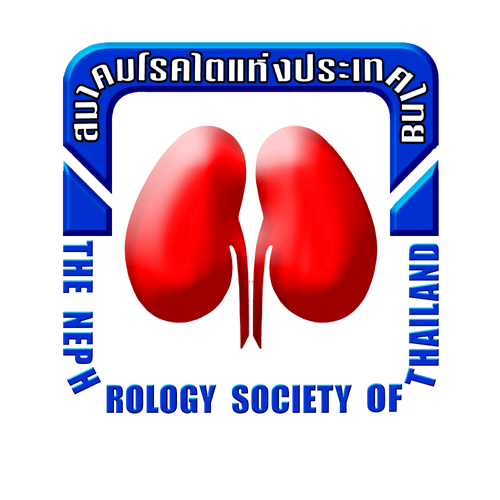 ประชุมพัฒนาแนวทางคัดกรอง _24  มีค 58
การส่งต่อ
ผู้ป่วยโรคไตเรื้อรังระยะที่ 4 และ 5 
ควรได้รับการส่งต่อเพื่อพบอายุรแพทย์โรคไต หรือแพทย์ผู้เชี่ยวชาญด้านโรคไต 
ได้รับข้อมูลเกี่ยวกับการบำบัดทดแทนไต  ยกเว้น ในผู้ป่วยโรคไตเรื้อรังที่มีโรคอื่นๆ ที่ไม่สามารถรักษาได้ หรืออยู่ในระยะสุดท้ายของโรคร่วมที่เป็นอยู่ หรือมีค่าการทำงานของไตคงที่เป็นระยะเวลาไม่น้อยกว่า 6-12 เดือน 
ได้รับการให้คำปรึกษาร่วมกันถึงแผนการรักษาระหว่างผู้ให้บริการและผู้ป่วย
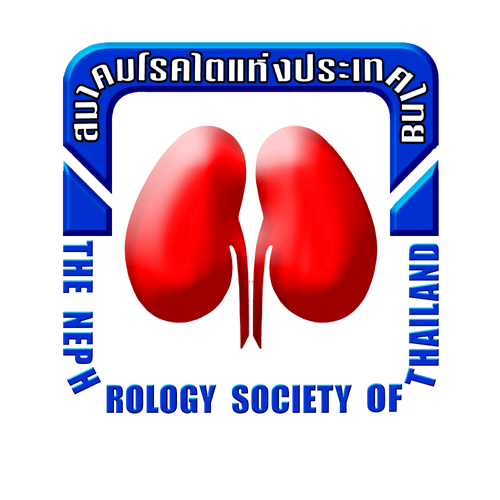 ประชุมพัฒนาแนวทางคัดกรอง _24  มีค 58
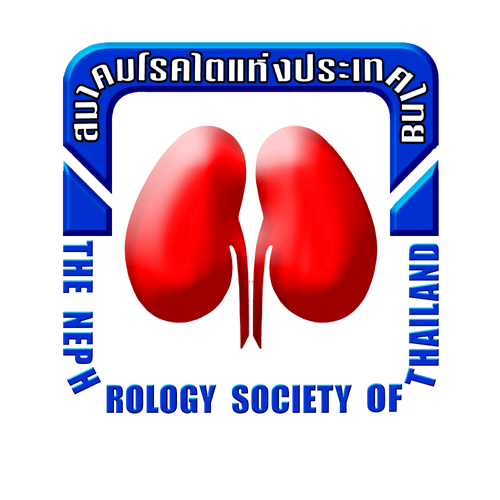 Thank You !